Welcome to theGlenmore Shopping Experience
All the mall you’ll ever need
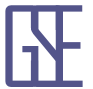 We’ll be open in September
Will you be there?
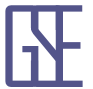